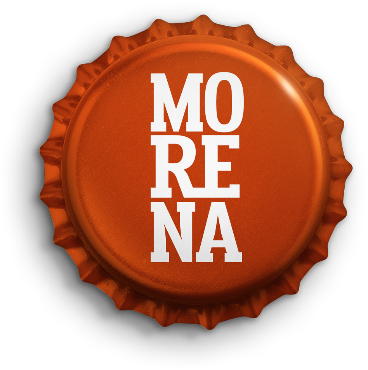 Instructivo para editar plantillas
Stories Instagram y WhatsApp
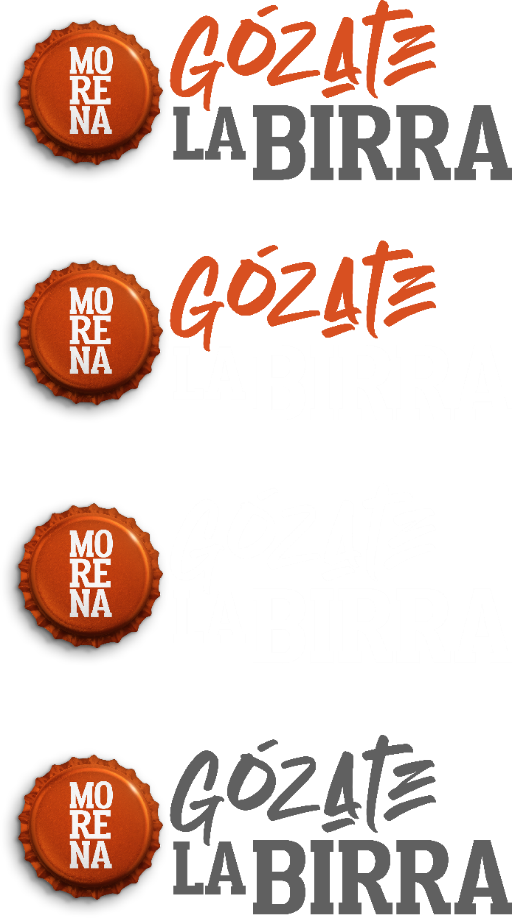 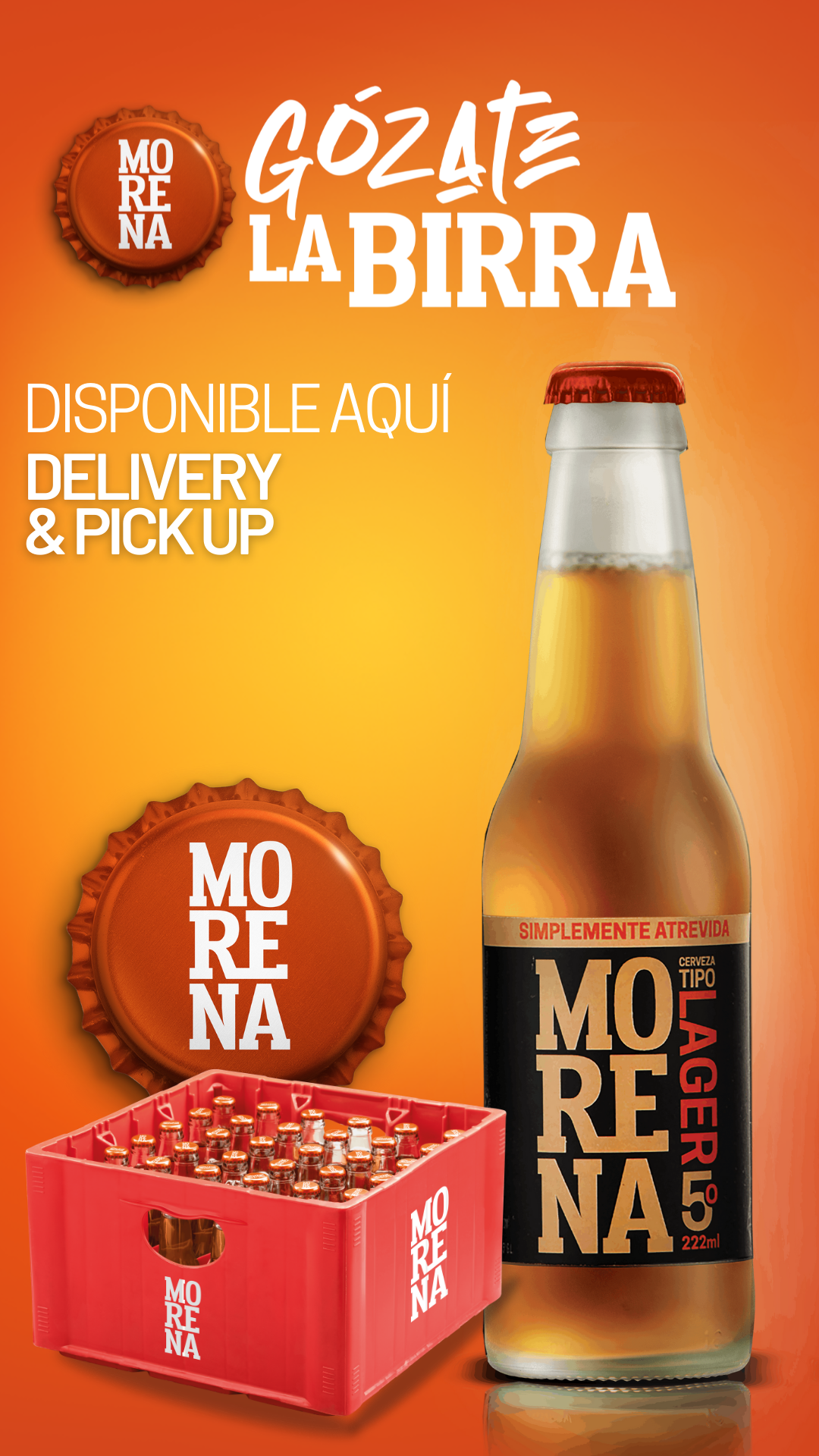 Portada
Stories que funciona como portada

Para colocarla de PRIMERO, antes de los precios para LLAMAR LA ATENCIÓN.
No editable
Instructivo para editar todas las imágenes
1.
En las láminas que se presentan a continuación, debes editar sobre las imágenes de la derecha, puesto que todos los elementos se encuentran agrupados listos para guardar como foto.
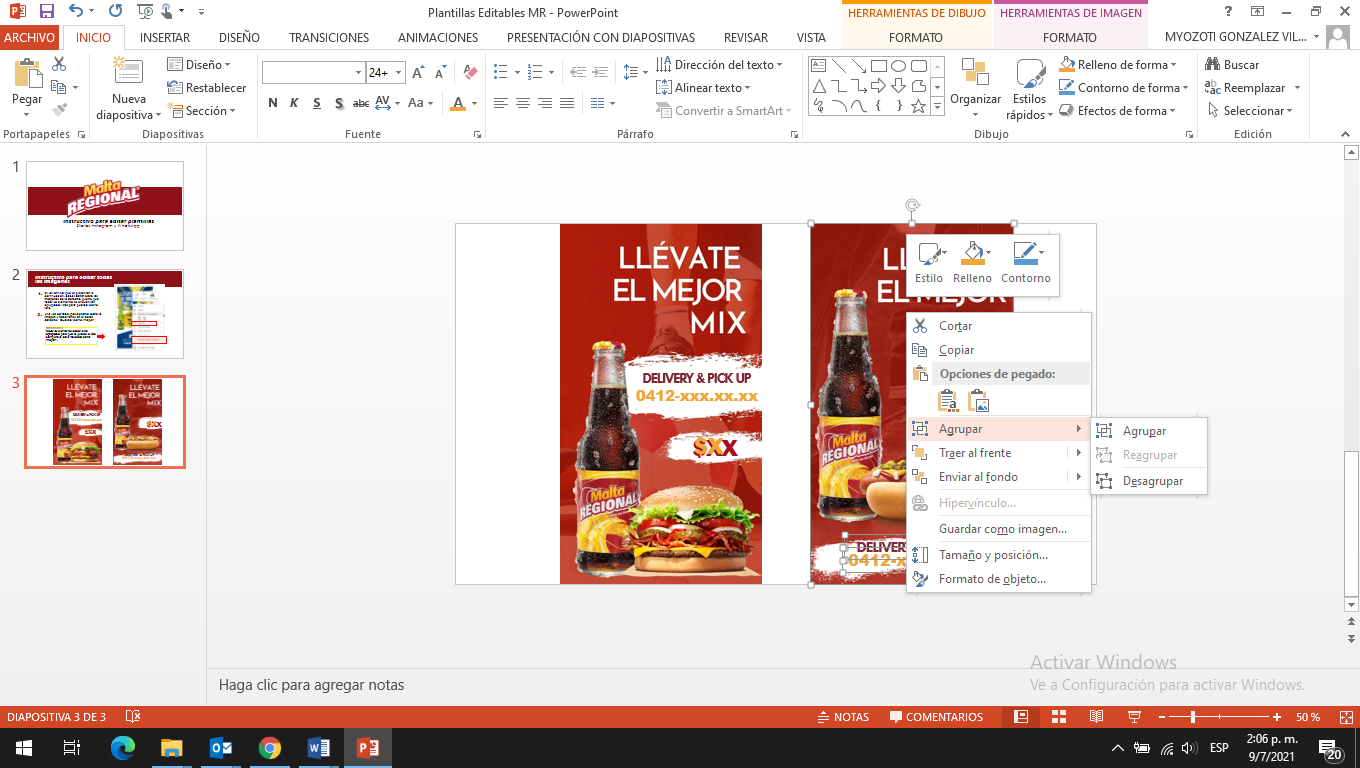 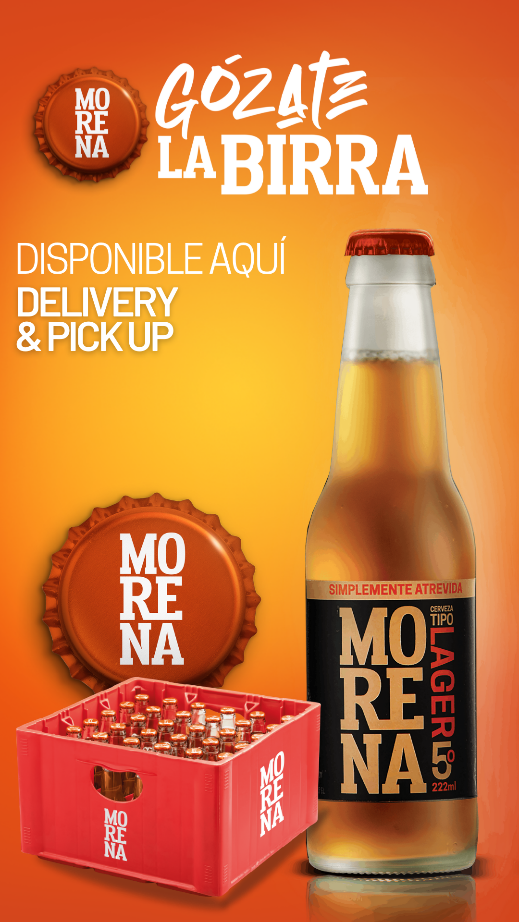 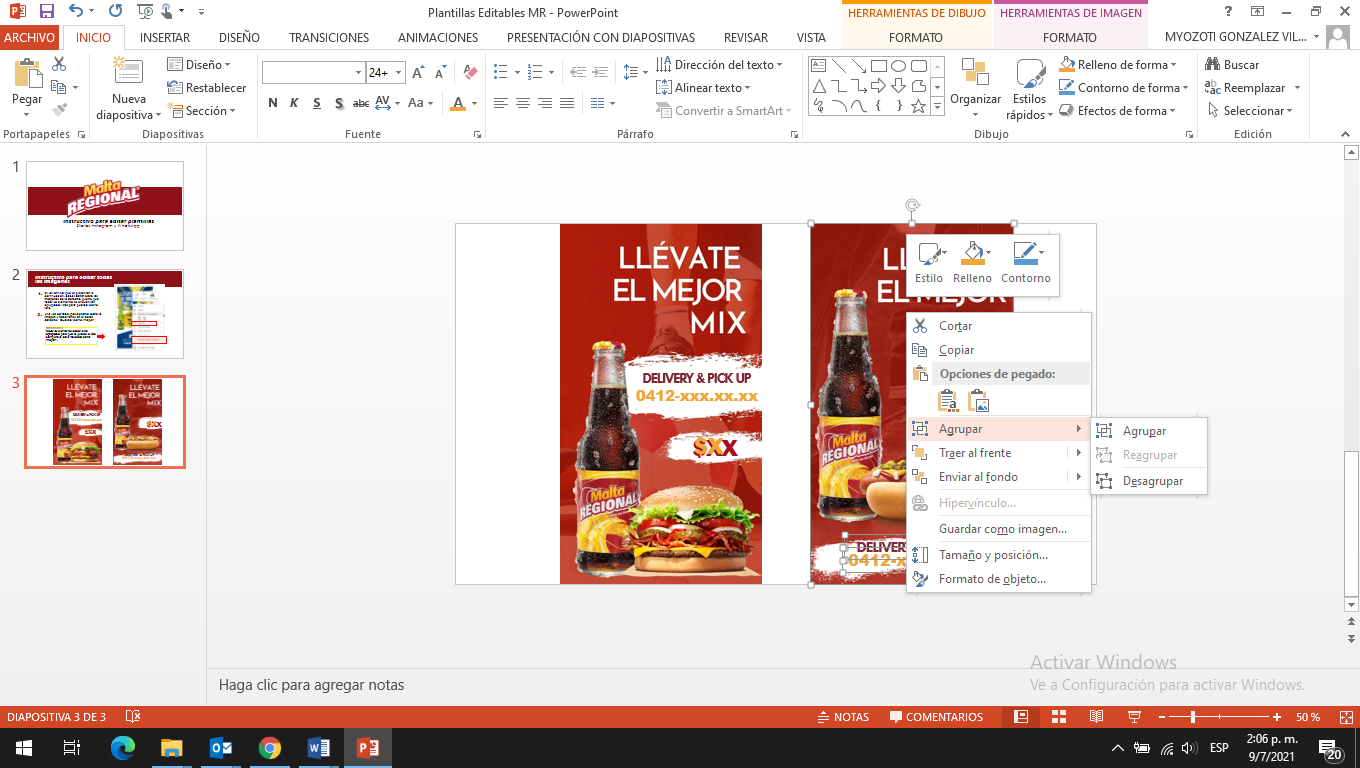 2.
Una vez editada, posicionarse sobre la imagen y hacer Click en el botón derecho, “Guardar como imagen”
IMPORTANTE
Todos los elementos deben estar agrupados para que se guarde la foto completa al darle “Guardar como Imagen”.
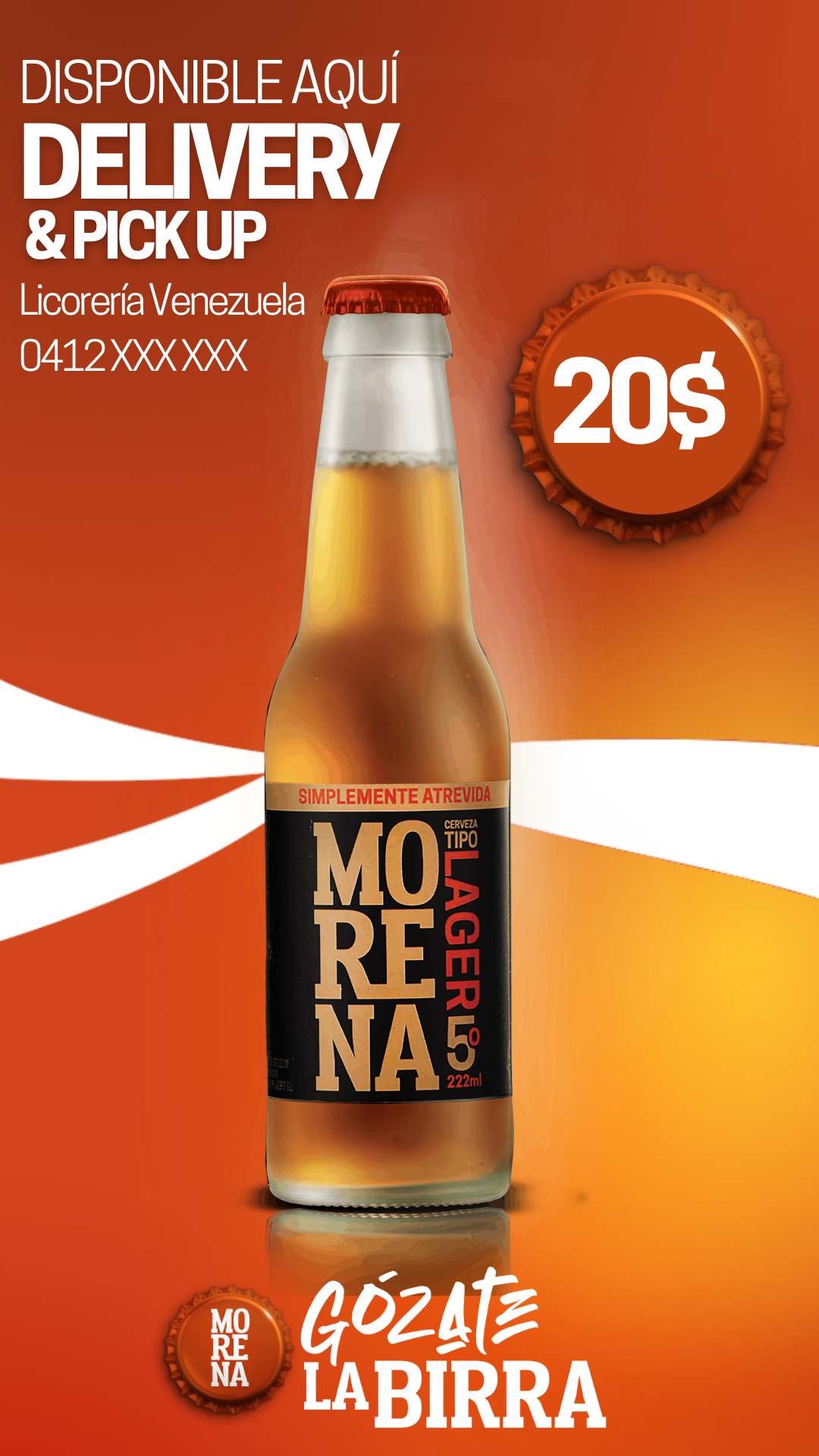 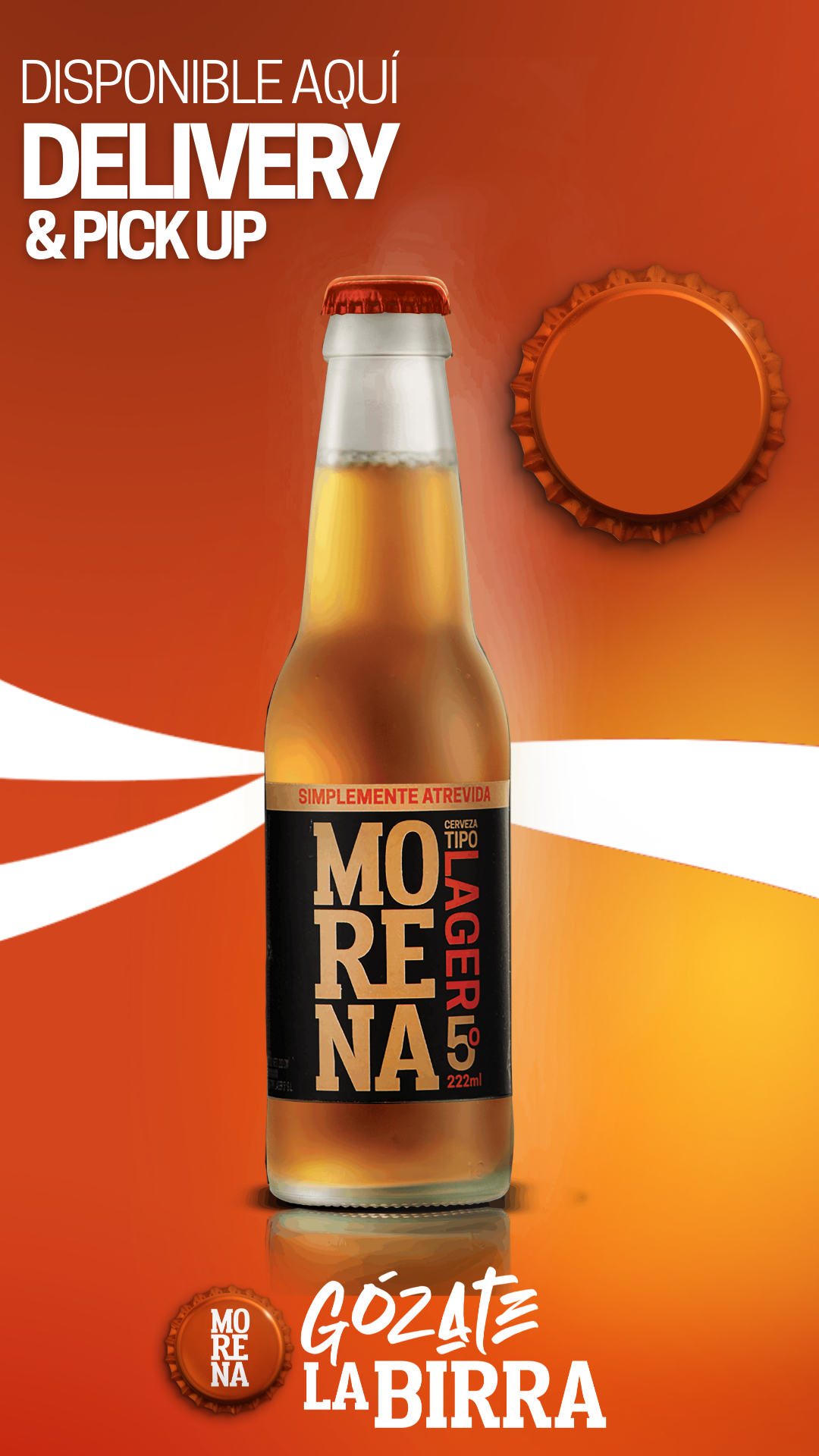 Licorería XXXX
0412 XXX XXX
xx$
Se puede editar
Nombre del Cliente
Nro de contacto
Precio

Después de editar, dar click en el botón derecho, “Guardar como Imagen” y ¡listo!
LICORERIA XXXX
0412-XXX.XX.XX
Imagen
para Editar
$xx
Imagen
Referencia
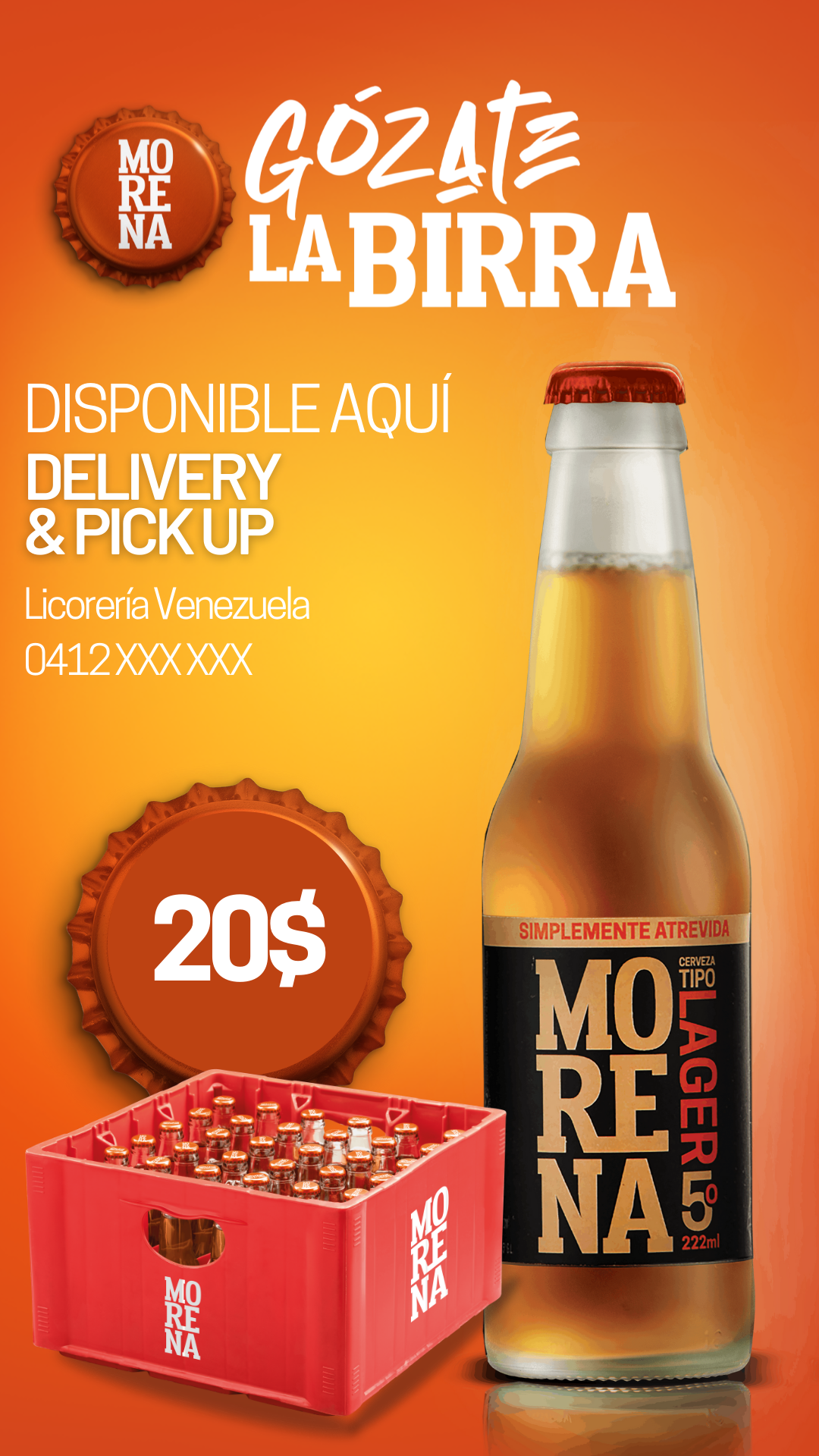 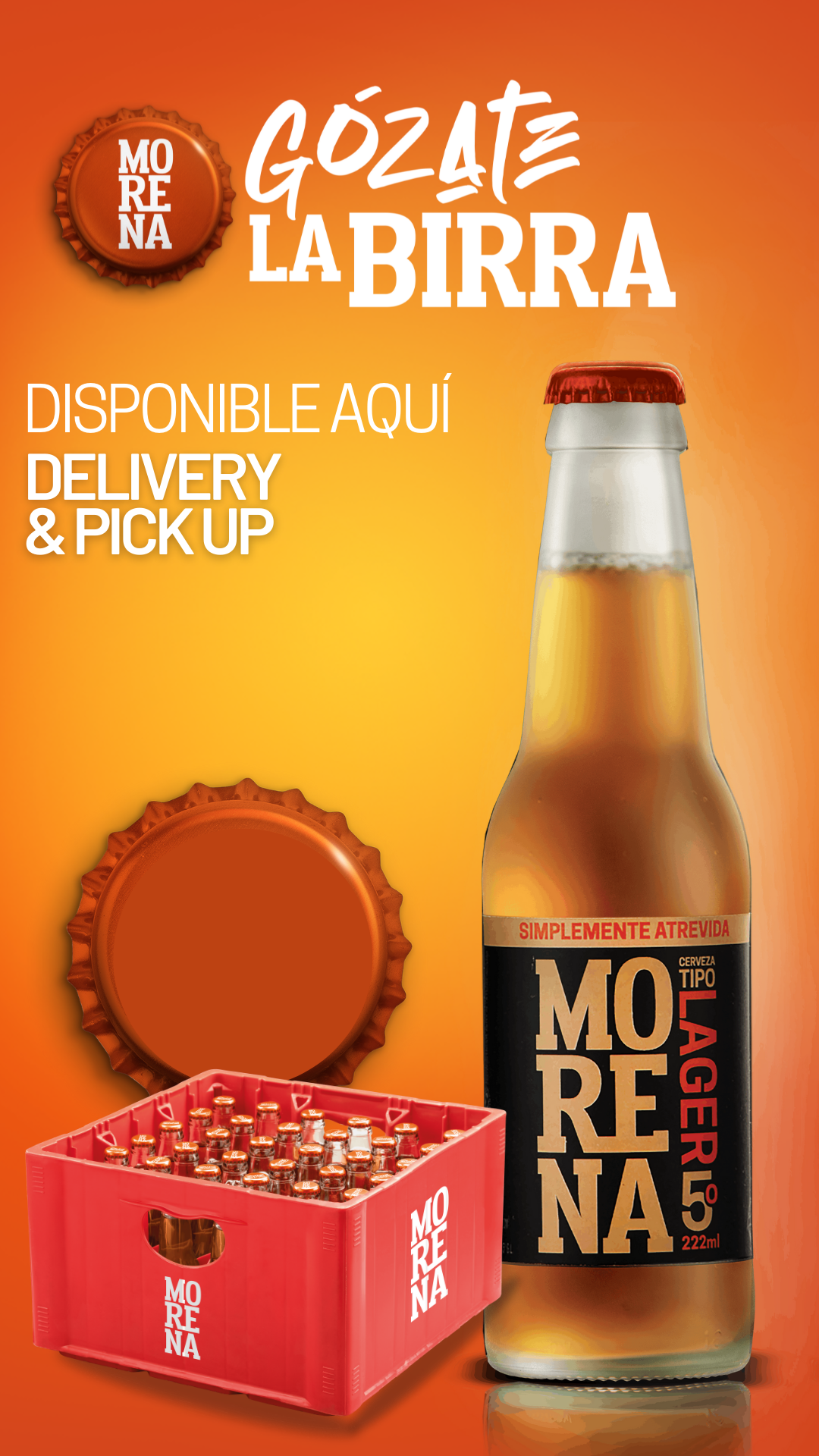 Se puede editar
Nombre del Cliente
Nro de contacto
Precio

Después de editar, dar click en el botón derecho, “Guardar como Imagen” y ¡listo!
Licorería XXXX
0412 XXX XXX
LICORERIA XXX
Imagen
0412-XXX.XX.XX
para Editar
xx$
Imagen
Referencia
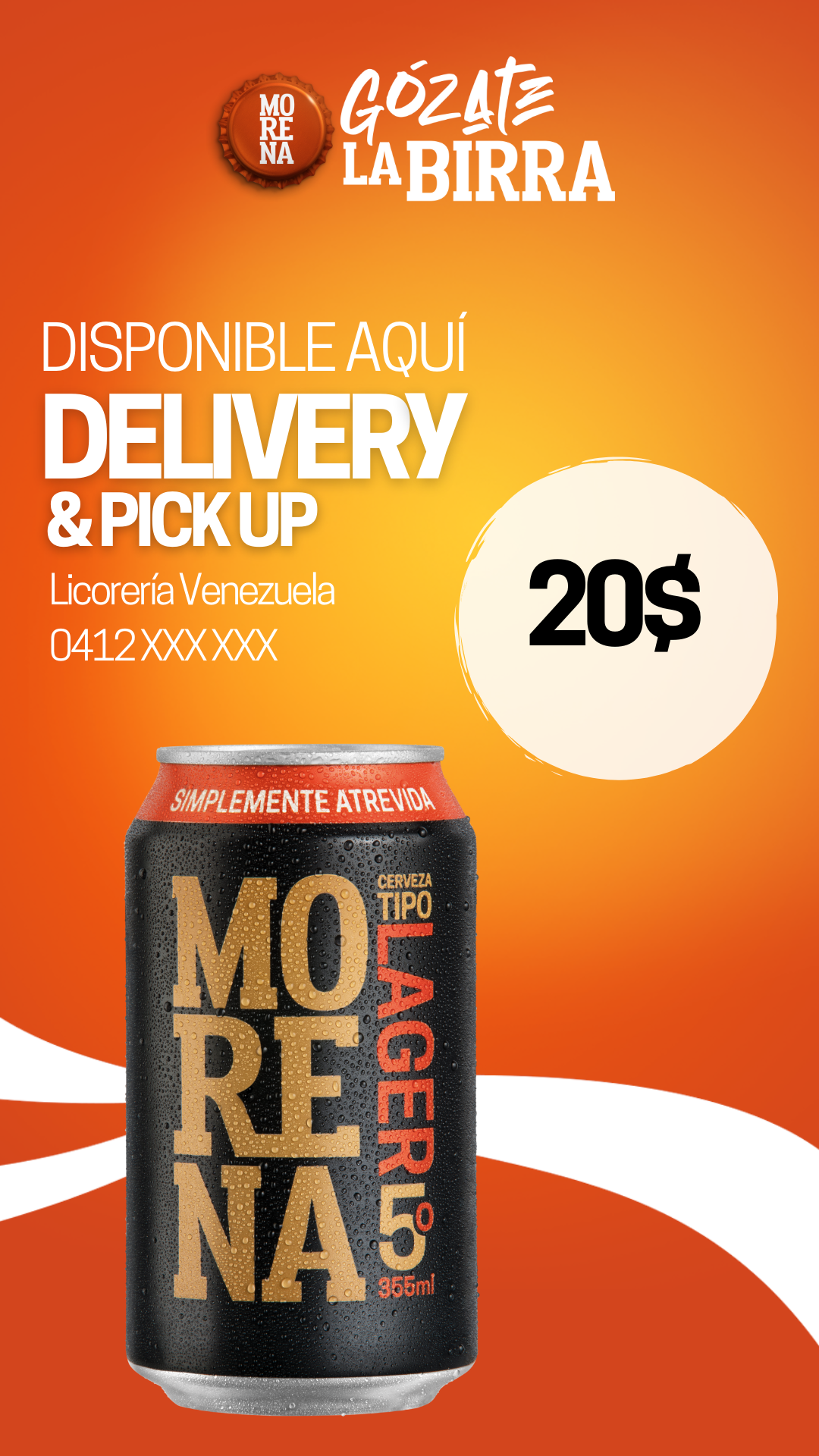 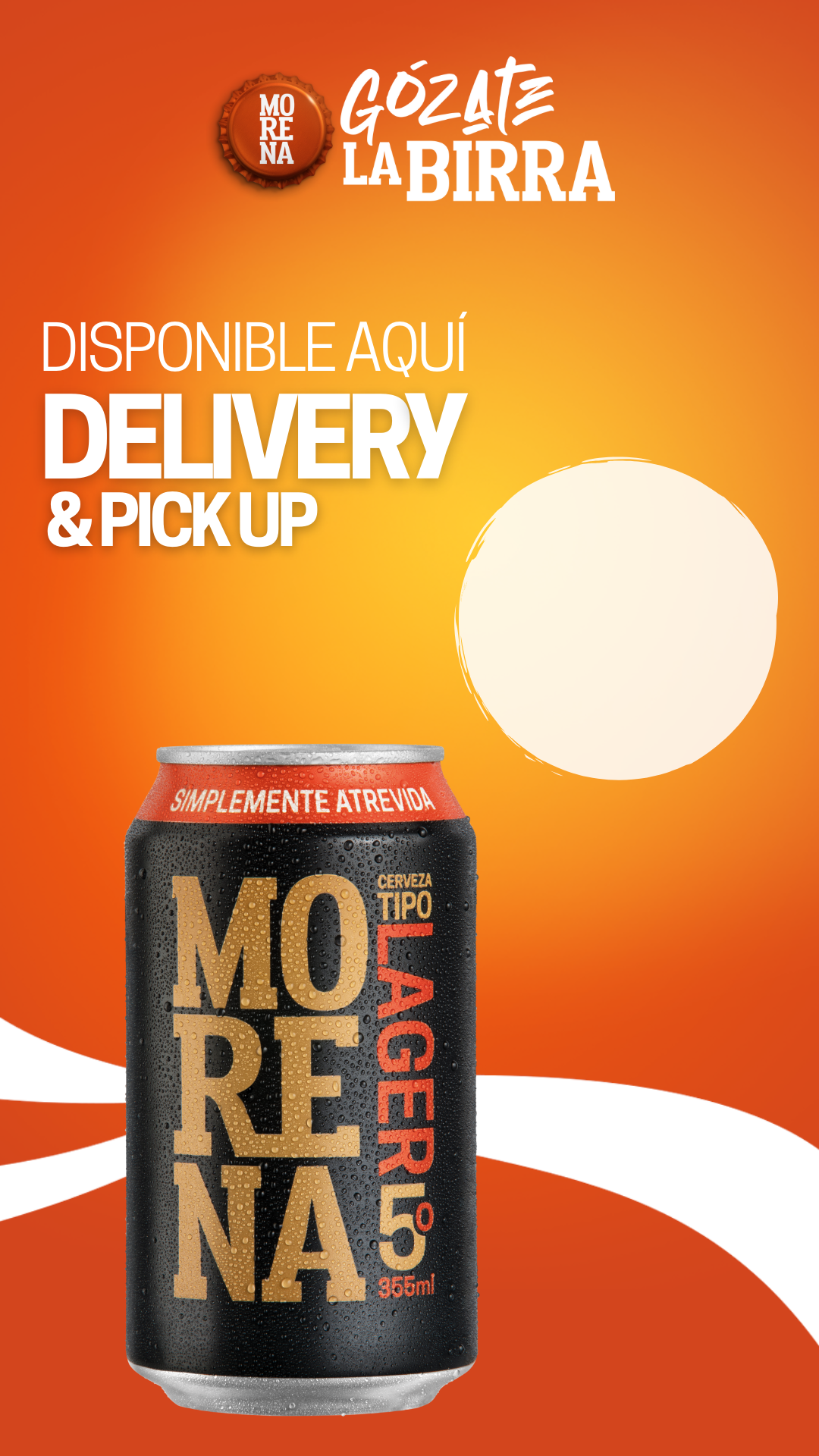 Se puede editar
Nombre del Cliente
Nro de contacto
Precio

Después de editar, dar click en el botón derecho, “Guardar como Imagen” y ¡listo!
xx$
Licorería XXXX
0412 XXX XXX
LICORERIA XXX
Imagen
0412-XXX.XX.XX
para Editar
Imagen
Referencia